NANOPARTICLES IN NANOTECHNOLOGY
Particles with size in the range of 1 to 100 nm
Nanoparticles serve as the fundamental building blocks for various nanotechnology applications
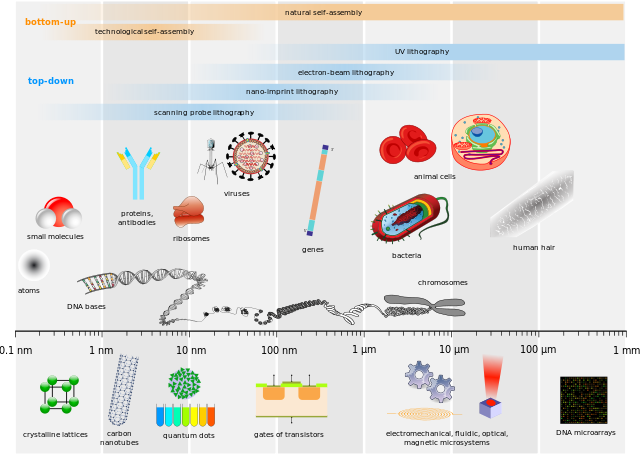 Nanoparticles have contributed immensely in altering the physicochemical properties of the scaffold because of their variable size and shapes

Classified into five groups based on their nature: 
  		Carbon based
 	 	Inorganic base 
 		Metal based
 	 	Nanostructured hydrogels
 	      Quantum dots based
Carbon Nanotubes
Carbon nanotubes derived from graphene sheets
It consists of carbon atoms covalently bonded in a cylindrical crystalline lattice
Single-walled or multi-walled carbon nanotubes
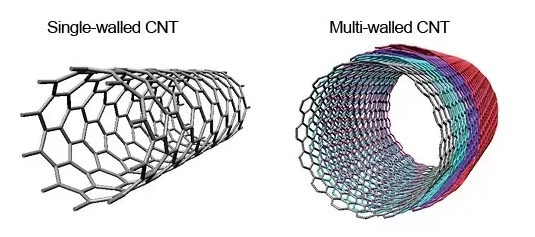 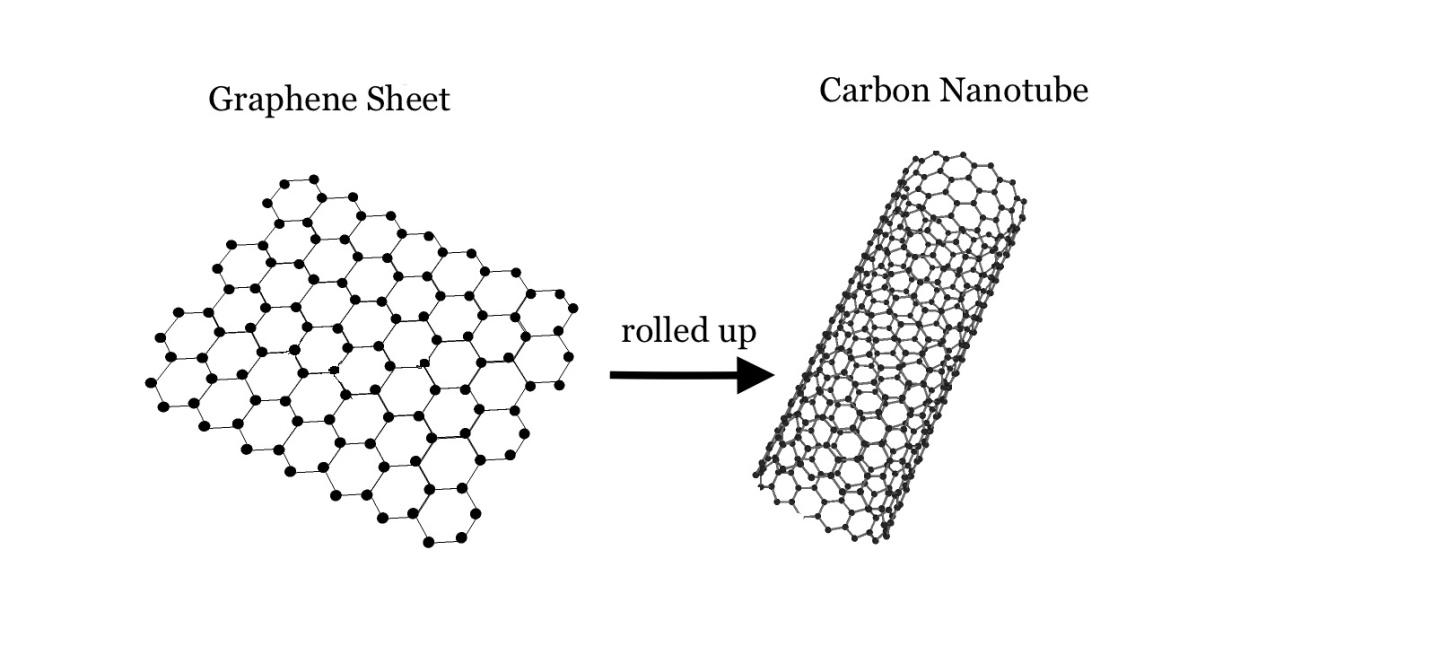 Microenvironmental cues direct stem cells differentiation to a specific lineage
Metal and metal oxide nanoparticles
Provide structural variabilities by exhibiting conductor or insulator characters

Display unique chemical and physical properties with differential charge on the center and corner of the nanoparticle

Mostly been used in tracking stem cells post-transplantation
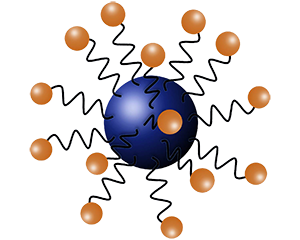 Inorganic based
Ceramic-based nanoparticles synthesized by a combination of a metal and a non-metal component
These are formed under higher temperature and pressure
These materials have high mechanical strength and low biodegradability
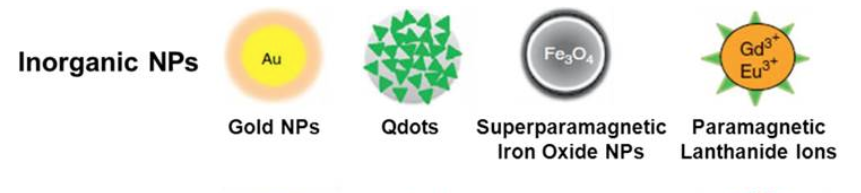 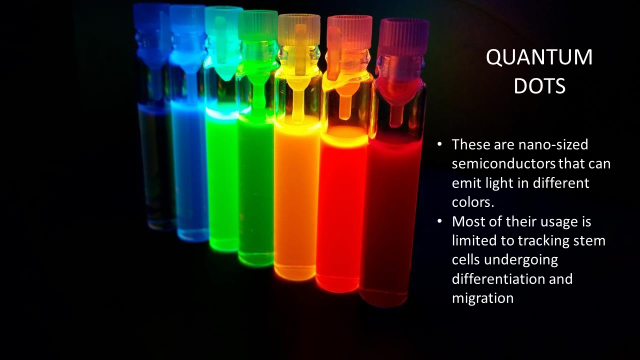 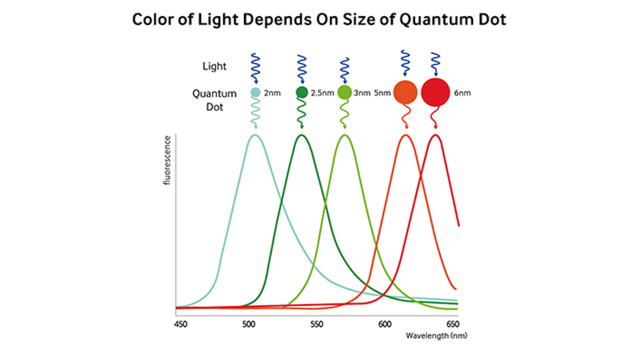 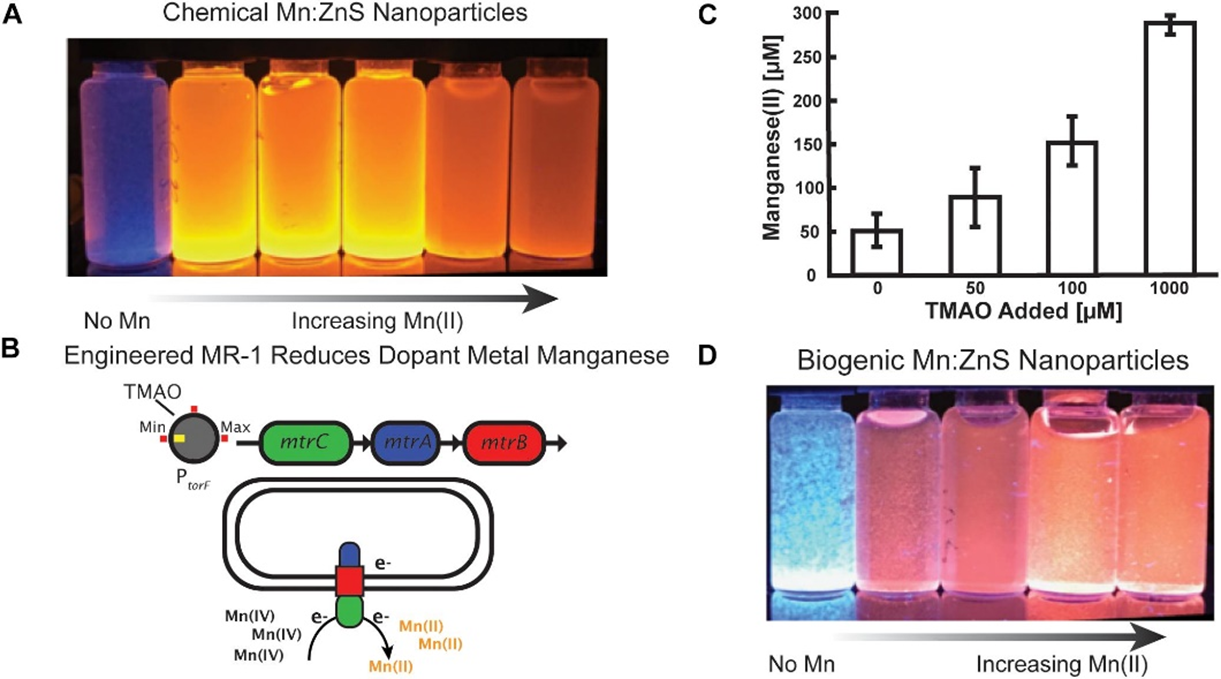 A major concern with the use of nanoparticles is their toxicity and environmental effects
Nanostructured Hydrogels
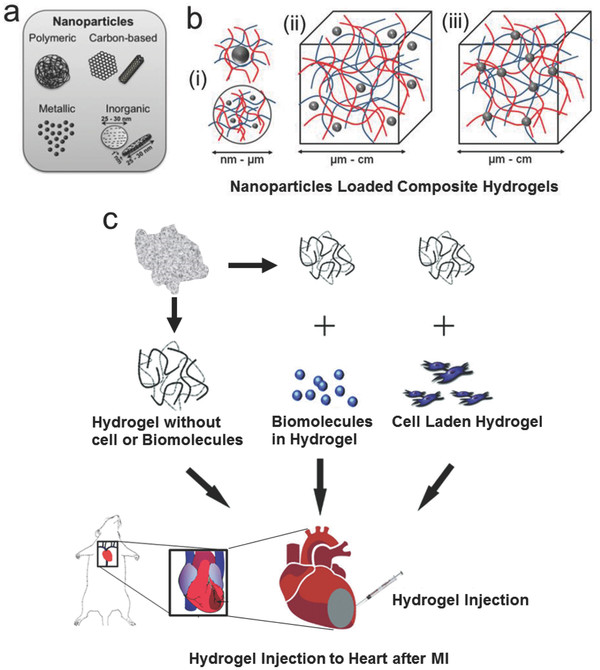 Hydrogels are 3D polymeric
materials of a hydrophilic nature capable of holding large amounts of water
Copolymerization/crosslinking free-radical           polymerizations are commonly used to produce hydrogels
Hydrogels can be classified into  
nanogels and micellar gels
Nanogels are hydrophobic in  
nature so can be used to  deliver products to cells
Nanostructured hydrogels are
 selfassembled injectable carriers 
of cell and proteins.
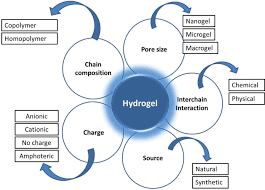 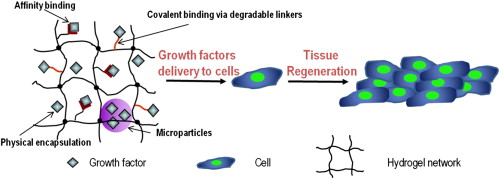 The degree of crosslinking determines the mechanical strength, durability, and swelling properties on the nanostructured hydrogels 
The environmental conditions are pivotal for crosslinking the monomers
The in situ forming smart hydrogel can be functionalized by bioactive molecules to enhance growth and other functionality of stem cells
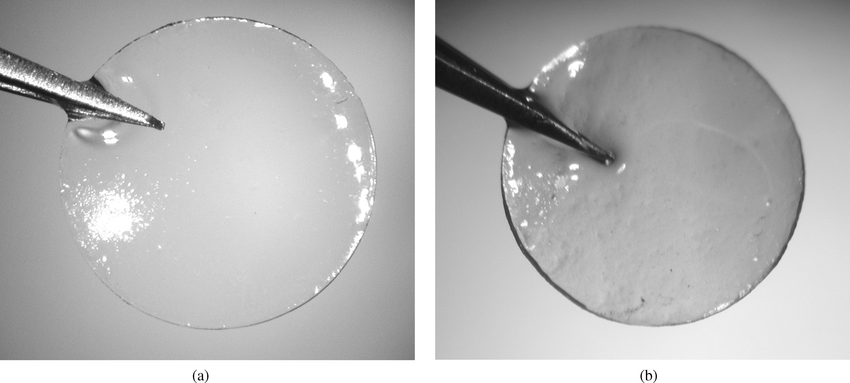 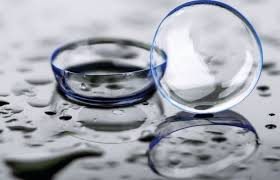 THE SPATIAL SHAPE AND ALIGNMENT IN STEM CELL FUNCTION
All techniques used for generating scaffolds provide a geometrical control of the morphology of cells

Since cell shape and function are tightly linked together, scaffolds that modulate cell shape can dictate cell functions
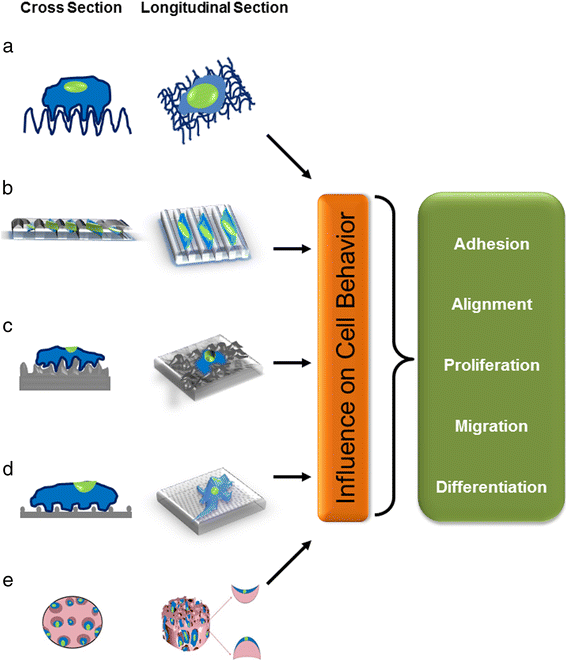 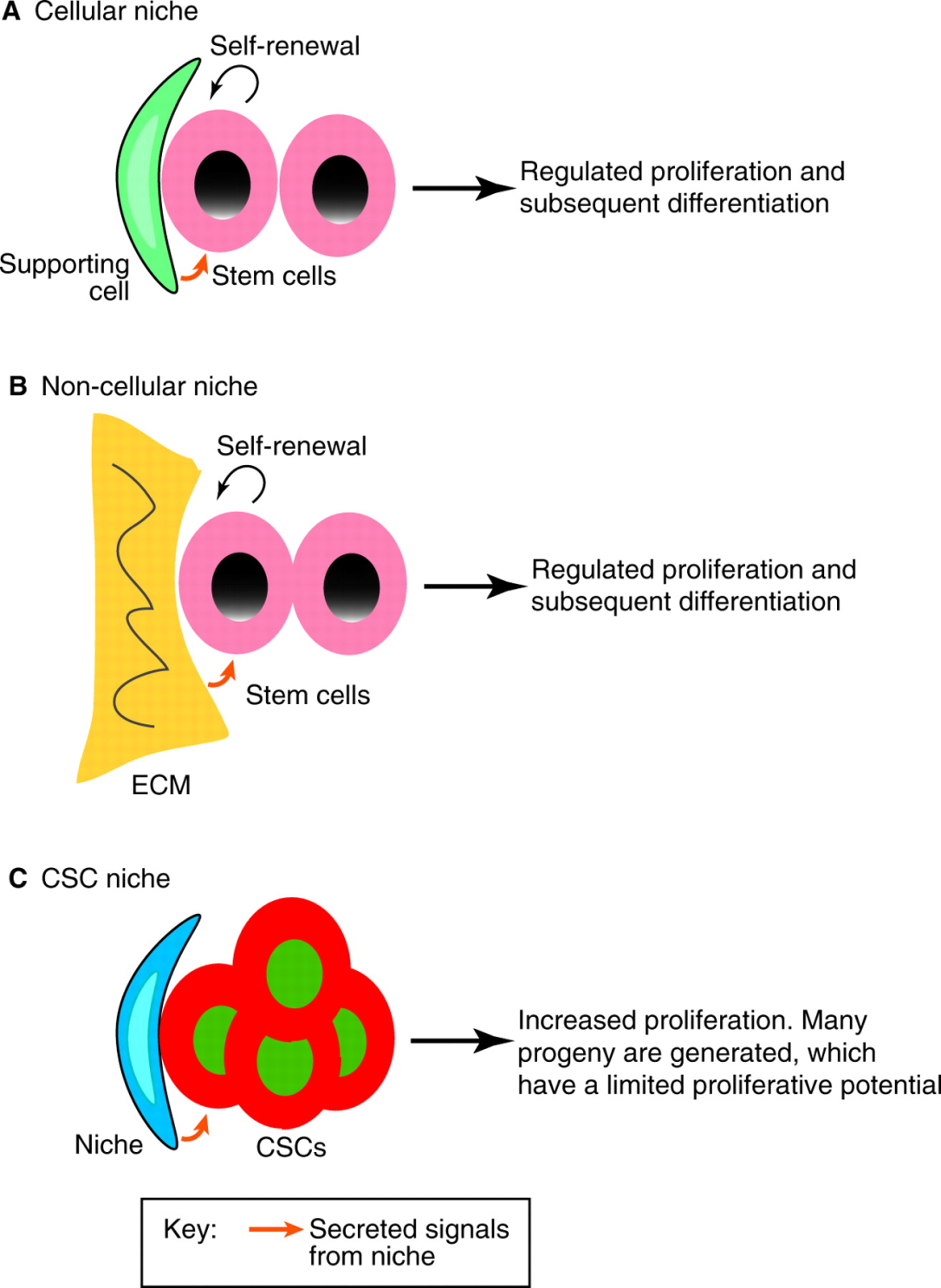 Microenvironmental cues including
mechanical  forces are importantfor the
 formation of “stem cell niches” 
Mechanical forces appear to either 
promote or block differentiation signals 
induced by growth factors and cytokines
Biophysical regulators of stem cell fate
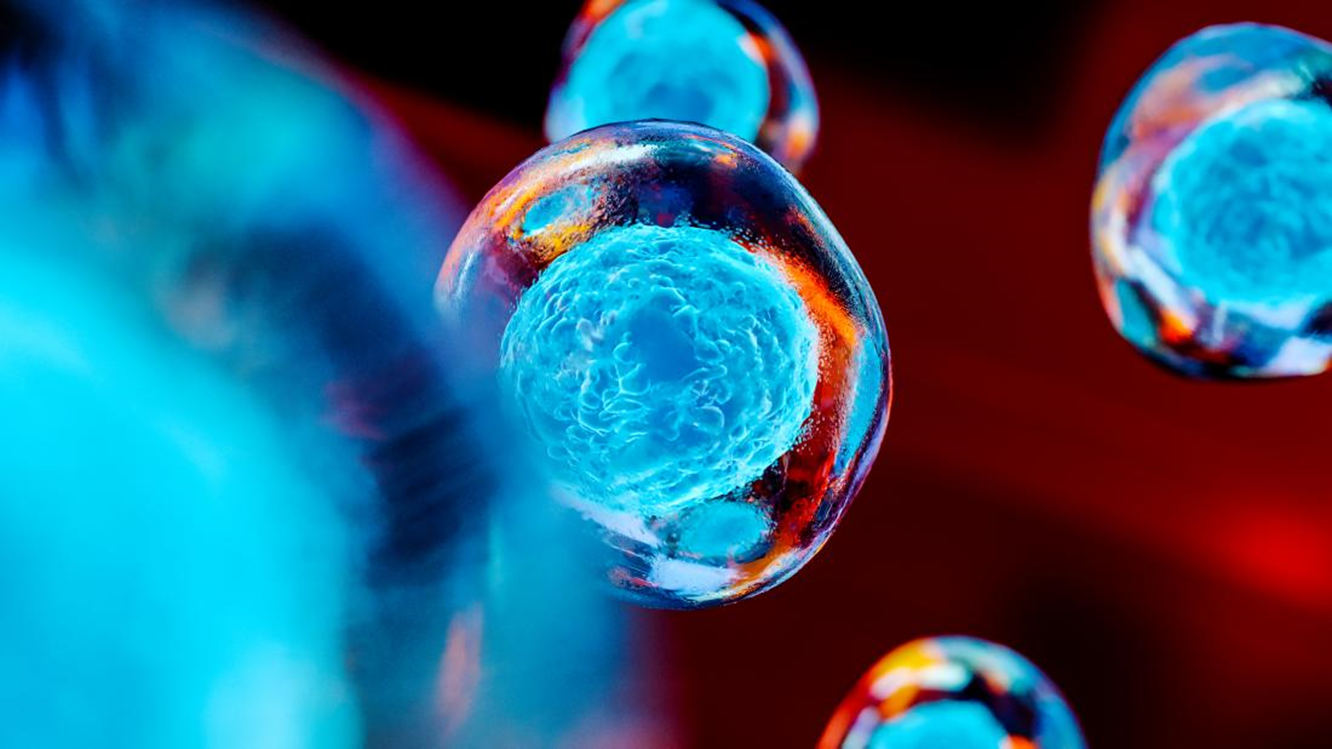 MAPK, 
 PI3K/Akt
RhoA/ROCK
Wnt/β-catenin
MAPK Pathway
The MAPK pathway plays a critical role during the 
different stages of stem 
cell differentiation; for 
instance,temporal MAPK 
signaling dictates 
adipocyte  differentiation
PI3K/Akt
In response to the extracellular signals, PI3K is crucial for inducing critical alteration to determine the cellular functions. 
Upon binding to the cell surface receptors, growth factors can trigger the activation of the PI3K pathway promoting survival and self-renewal of stem cells.
RhoA/ROCK
RhoA acts through Rho-kinase (ROCK) and is a key molecular regulator of actin cytoskeleton tension and focal adhesion formation. 
By the activation of focal adhesion kinase through integrin-mediated signaling, this pathway acts as a downstream target
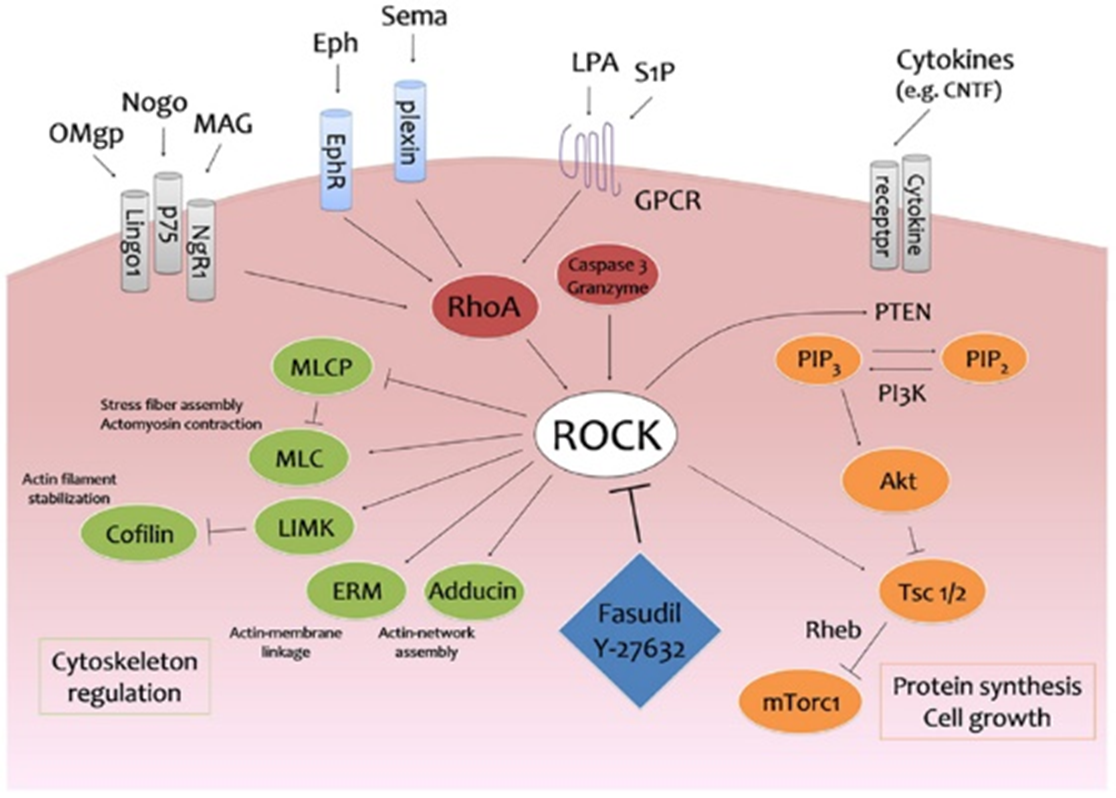 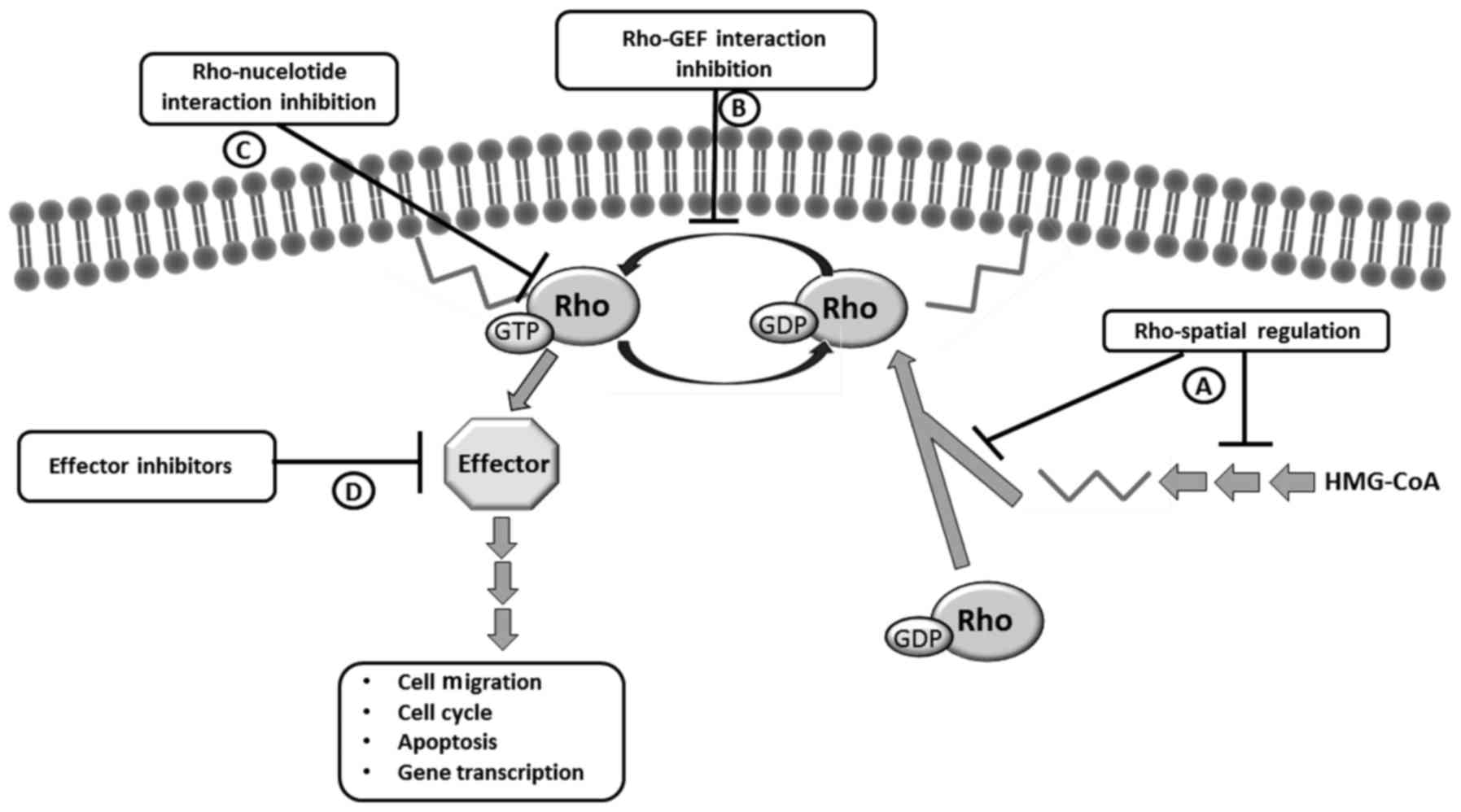 The RhoA/ROCK pathway influences the stem cell differentiation through the regulation as the transcription factor
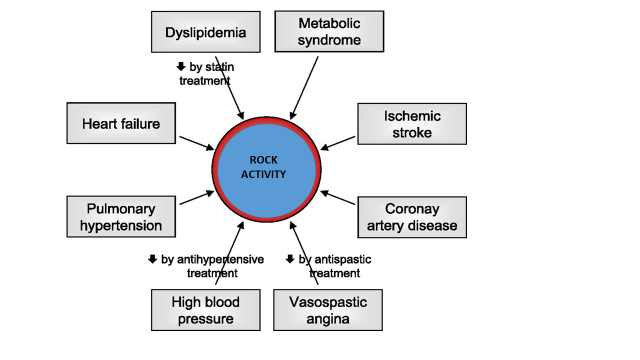 Wnt/ß-catenin
Wnt/β-catenin signaling regulates the fate decisions of almost all stem cell types in a spatio-temporal regulated manner. Wnt signaling results in either maintenance of the promotion of neural differentiation